Troisième semaine du développement embryonnaire
Dr Mammeri.
Dr Adjouri.
INTRODUCTION
LA GASTRULATION
LA NEURULATION
EVOLUTION DES ANNEXES EMBRYONNAIRES
I-Introduction
La troisième semaine du développement embryonnaire concerne  la période entre le 15e et le 21e jour.
Elle est marquée par trois évènements principaux:
la gastrulation (mise en place du 3e feuillet embryonnaire: Le chordomésoderme).
Début de la neurulation.
Début de formation des villosités placentaires.
À la fin de la 2e semaine, le disque embryonnaire est composé de 02 feuillets:
    -L’epiblaste 
    -L’hypoblaste
Cavité amniotique
Syncytio-
trophoblaste
Epiblaste
Hypoblaste
Cyto-
trophoblaste
Mésenchyme 
extra-
embryonnaire
Vésicule vitelline
II-La gastrulation
La gastrulation comprend les phénomènes suivants:
1- Formation de la ligne primitive.
2- Mise en place du 3e feuillet: Le mésoderme.
3- Formation de la chorde.
1-Formation de la ligne primitive
C’est un épaississement épiblastique axial qui apparait à l’extrémité du disque embryonnaire vers le quinzième jour (J15) du développement; elle présente:
     - Un sillon primitif.
     - Un nœud primitif (nœud de Hensen)
Mise en place de la ligne primitive
la ligne primitive:

                                  Sillon primitif
                         nœud de Hensen
J15
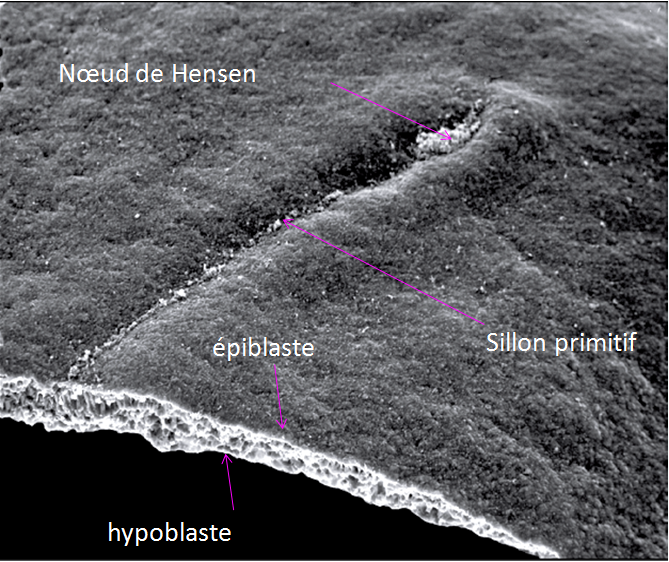 L’apparition de la ligne primitive définit les axes de l'embryon
(Caudal)
(céphalique/rostral)
- L’épiblaste adjacent à la ligne primitive donnera la face dorsale de l'embryon.
- La tête se formera antérieurement par rapport à la ligne primitive.
2- Mise en place du 3e feuillet(Le mésoderme)
Des cellules épiblastiques migrant à travers le sillon primitif seront à l’origine de :
1- Remplacement de l’hypoblaste pour donner l’endoderme (endoblaste).
2- Mise en place d’un feuillet moyen entre l’épiblaste en haut et l’endoderme en bas; c’est le mésoderme (mésoblaste).
Première prolifération
Deuxième prolifération
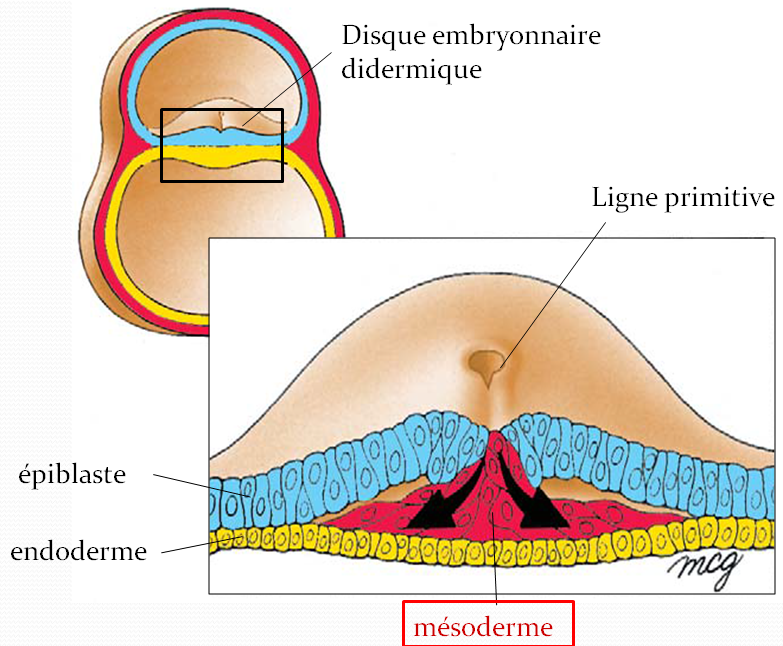 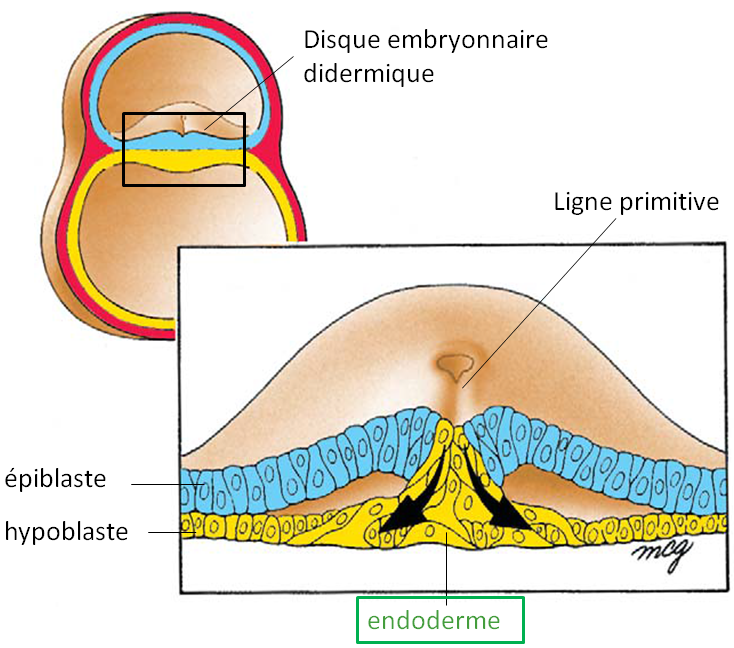 Les cellules épiblastiques restantes après la  migration donneront l’ectoderme (ectoblaste)
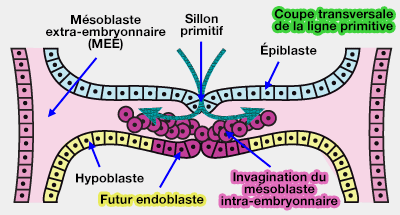 ectoderme
L'épiblaste est à l'origine des trois couches cellulaires de l'embryon tridermique:
l'ectoderme
le mésoderme
l'endoderme
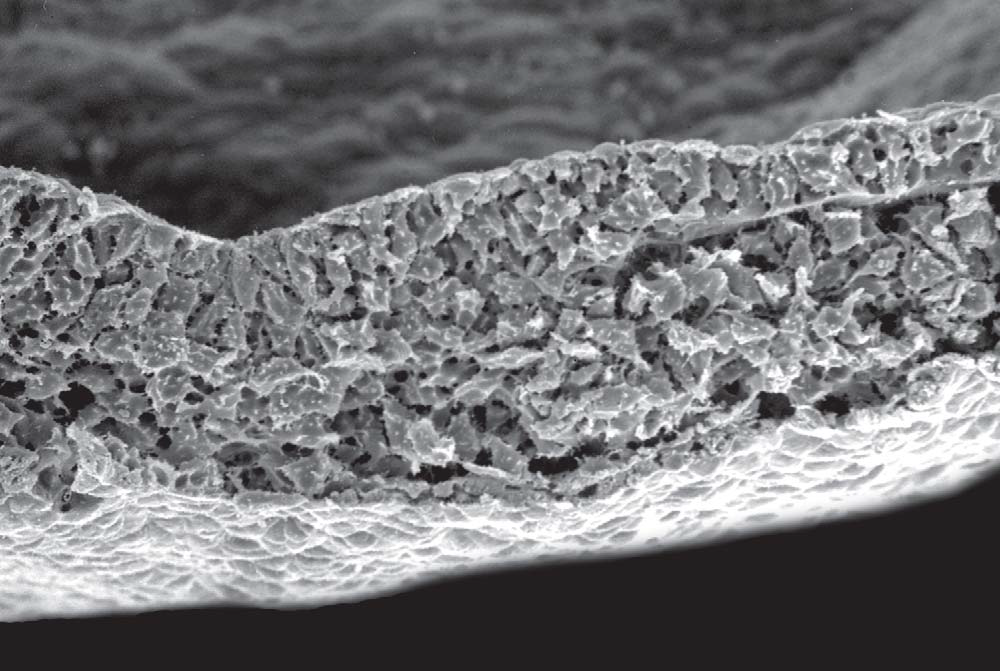 Les membranes didermiques
Au niveau de 02 régions , le mésoderme ne s'interpose pas entre l’ectoderme et l'endoderme. 
-À l’éxtremité céphalique:  la membrane bucco-pharyngienne
-À l’éxtremité caudale: la membrane cloacale .
Membrane cloacale
Mésoderme
Membrane buccopharyngienne
3- Formation de la chorde
Les cellules épiblastiques migrant à travers le nœud de Hensen sont à l’origine d’une tige pleine appelée: La chorde.
Le mésoderme compris entre l’extremité céphalique de la chorde et la membrane pharyngienne est appelé: Plaque préchordale.
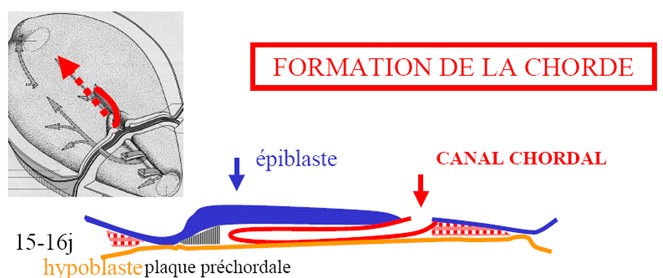 K
JECTODERME
ENDODERME
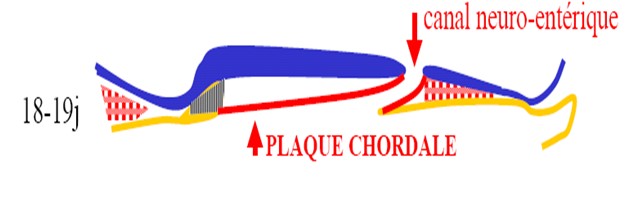 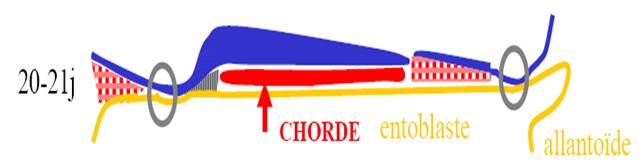 ENDODERME
III-La neurulation
La chorde joue un rôle inducteur de l'ectoderme qui va se différencier en
Ectoderme central (neurectoderme)
Ectoderme périphérique
* La neurulation commence au cours de la 3e semaine mais sera traitée dans la 4e semaine.
IV-Évolution des annexes embryonnaires
L’allantoide
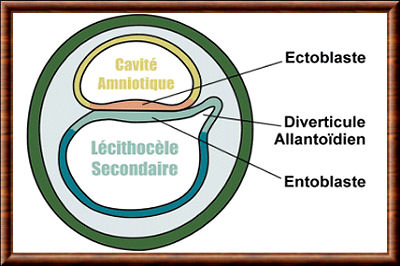 le lécithocèle II émet vers le 16ème jour un diverticule qui s’enfonce dans le pédicule embryonnaire:
   le diverticule allantoïdien.
J 18; les gonocytes primordiaux apparaissent dans le mésenchyme extra-embryonnaire adjacent à l’allantoïde.
Le mésenchyme extra-embryonnaire
Villosité choriale
Cavité amniotique
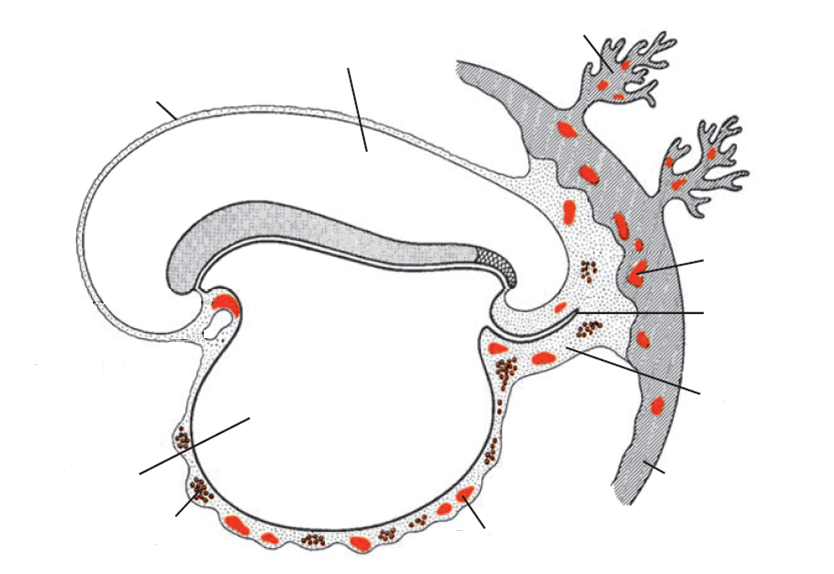 certaines cellules mésenchymateuses se groupent en petits massifs:
   les ilots de Wolff et Pander.
Amnios
Vaisseau  sanguin
Allantoïde
Pédicule embryonnaire
Vésicule vitelline
chorion
Ilot de Wolff et Pander
Vaisseau sanguin
Dans chaque ilot, les cellules périphériques s’allongent et forment ensemble l’ébauche des parois des vaisseaux, tandis que les cellules centrales s’arrondissent et se transforment en cellules souches des lignées sanguines.
Vaisseau sanguin
Ilot de Wolff et Pander
Cellules périphériques
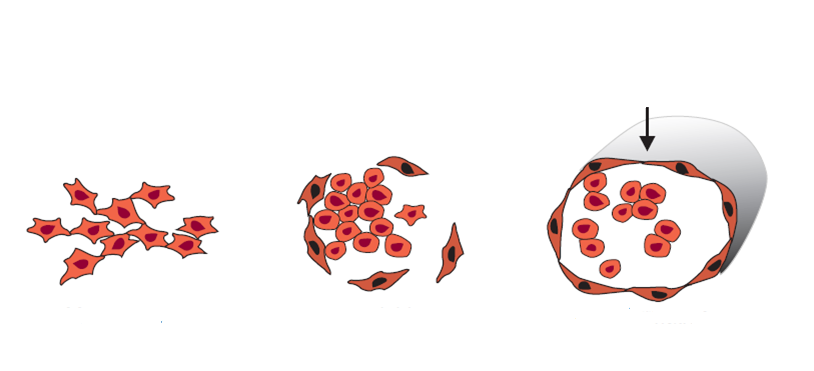 Villosité primaire j11-j13
Villosité secondaire j15
Villosité tertiaire j18- j21
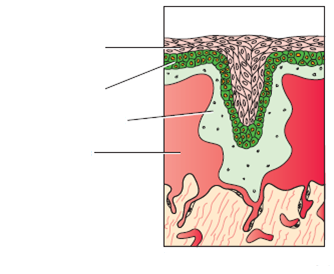 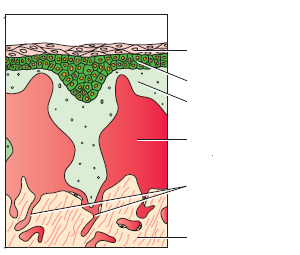 Tissu utérin
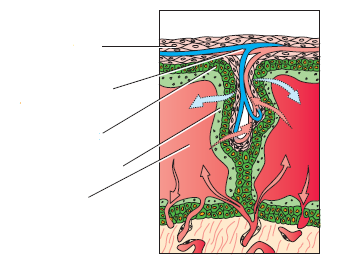 Chambre intervilleuse
Vaisseaux maternels
Chambre intervilleuse
syncytiotrophoblaste
cytotrophoblaste
syncytiotrophoblaste
cytotrophoblaste
Vaisseaux du chorion
Mésenchyme extraembryonnaire
Mésenchyme extraembryonnaire
Coupe sagittale
Coupe sagittale
Coupe sagittale
Capillaire sanguin
syncytiotrophoblaste
Axe mésenchymateux
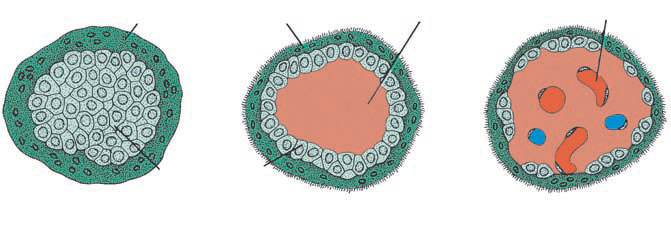 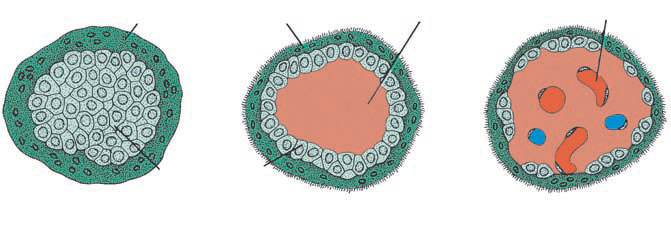 cytotrophoblaste
Coupe transversale
Coupe transversale
Coupe transversale
La quatrième semaine du développement embryonnaire
I- Introduction
II- Délimitation de l’embryon
III- Neurulation
IV- Les dérivés des trois feuillets
I-Introduction
La 4ème semaine du développement embryonnaire commence à partir du 21eme jour; 
elle est marquée par les phénomènes suivants:
1- Délimitation de l’embryon.
2- La neurulation.
3- La formation des ébauches des principaux organes.
II-Délimitation de l’embryon
Elle s’effectue selon 02 axes:
Un axe longitudinal:
La cavité amniotique augmente considérablement de volume déborde l’embryon en avant et en arrière. Dans ce mouvement, elle étrangle le lécithocèle secondaire.
Par ce processus, on aboutit à un embryon complètement délimité et pédiculisé sur le cordon ombilical.
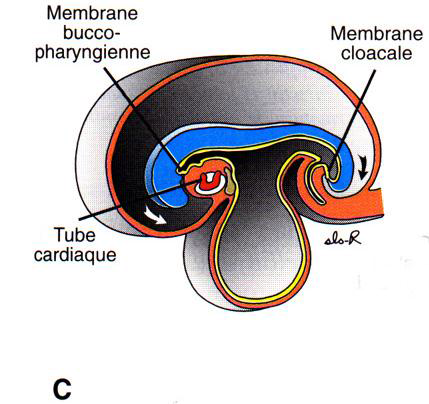 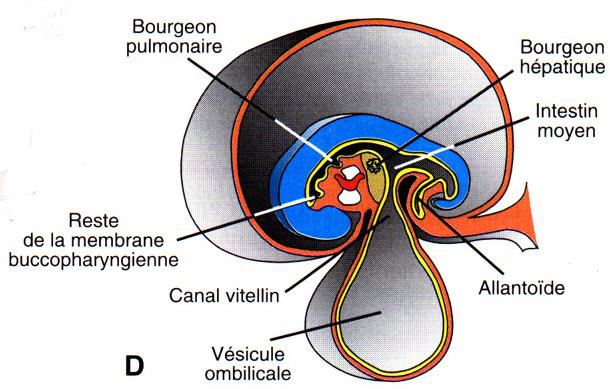 Plicature longitudinale
Un axe transversal:
Le disque tridermique, plat au départ se referme grâce au rapprochement des bords latéraux (droit et gauche) sous l’action du débordement de l’amnios. Ces bords se rejoignent sur la ligne médiane, participent à la fermeture de l’embryon.
Délimitation de l’embryon
L’étranglement du lécithocèle secondaire sera à l’origine de:
         -L’intestin primitif, inclus dans l’embryon.
         -La vésicule ombilicale, située à l’extérieur de l’embryon.
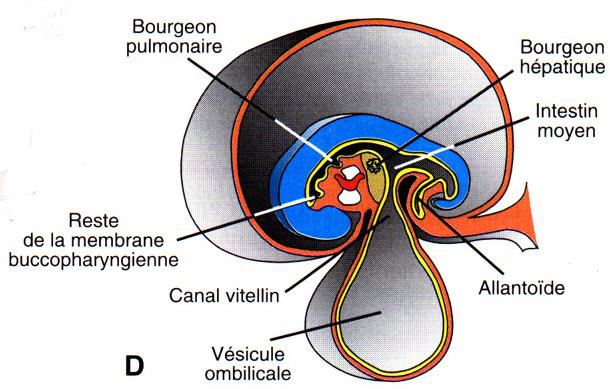 III-La neurulation
C’est la différenciation de l’ectoderme central sous l’effet inducteur de la chorde.
A- Plaque neurale (J 18)

C- Gouttière neurale (J 19)

D- Tube neural (J21)
La fermeture du tube neural commence dans la région médiane et progresse de manière bidirectionnelle; il restera ouvert au niveau de ses 02 extrémités:
   - Le neuropore antérieur se fermera entre J27-J28.
   - Le neuropore postérieur se fermera à J29.
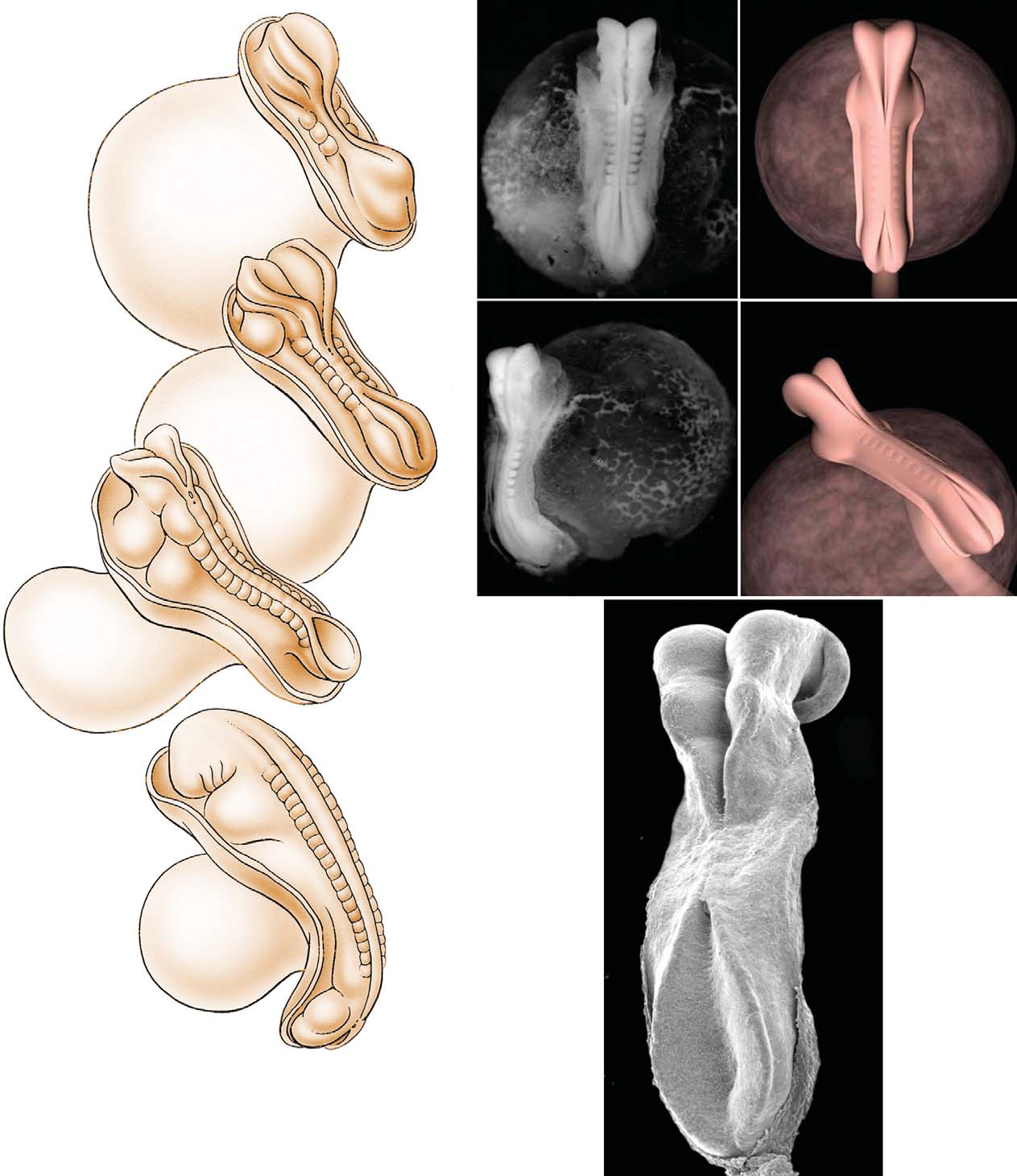 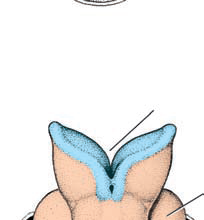 Neuropore antérieur
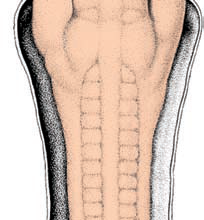 Fermeture du tube neurale dans la région médiane
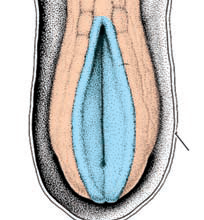 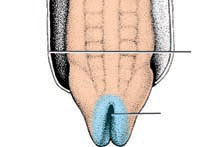 Bord sectionné de la cavité amniotique
Neuropore postérieur
IV-Les dérivés des 03 feuillets
1- L’ectoderme :
L’ectoderme central (neurectoderme ou neurectoblaste)
-Le tube neural           Système nerveux central.
-Les cellules des crêtes neurales             Système nerveux périphérique.
Les dérivés des 03 feuillets
b) L’ectoderme périphérique (de surface):
    À son niveau vont apparaitre des épaississements localisés: Les placodes:
-Placodes otiques             labyrinthe membraneux de l’oreille interne
-Placodes olfactives                         Epithélium olfactif.
-Placodes cristalliniennes                       Cristallin.
Placode otique
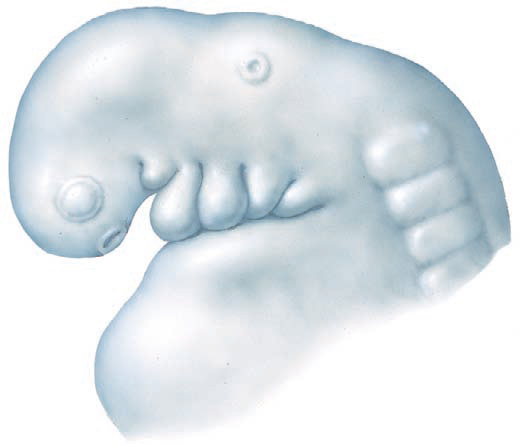 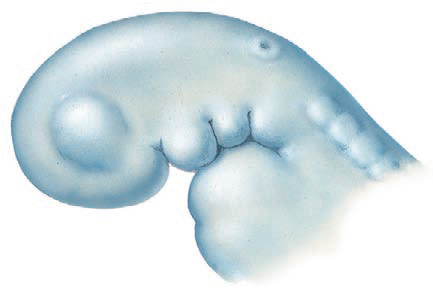 Placode cristallinienne
Placode olfactive
Les dérivés des 03 feuillets
2- L’endoderme :donne:
                                            
                                                  Intestin antérieur
 l’intestin primitif                   Intestin moyen
                                                  Intestin postérieur
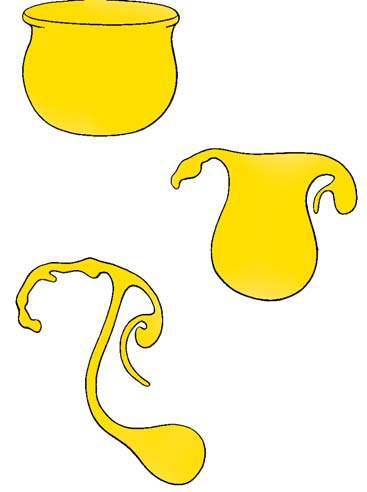 Intestin moyen
Intestin postérieur
Intestin antérieur
Les dérivés des 03 feuillets
3- Le mésoderme
Axial: c’est la chorde            Nucléus pulposus.
Para-axial: il se segmente en somites (sclérotome et dermomyotome).
Intermédiaire              Cordon néphrogène.
Latéral dont les deux feuillets (somatopleure et splanchnopleure intraembryonnaires délimitent les parois du coelome intraembryonnaire           Les cavités séreuses.
Mesoderme intermédiaire
Mésoderme para-axial
Tube neural
Somatopleure intraembryonnaire
ectoderme
Cœlome  intraembryonnaire
Splanchnopleure intraembryonnaire
notochorde
endoderme